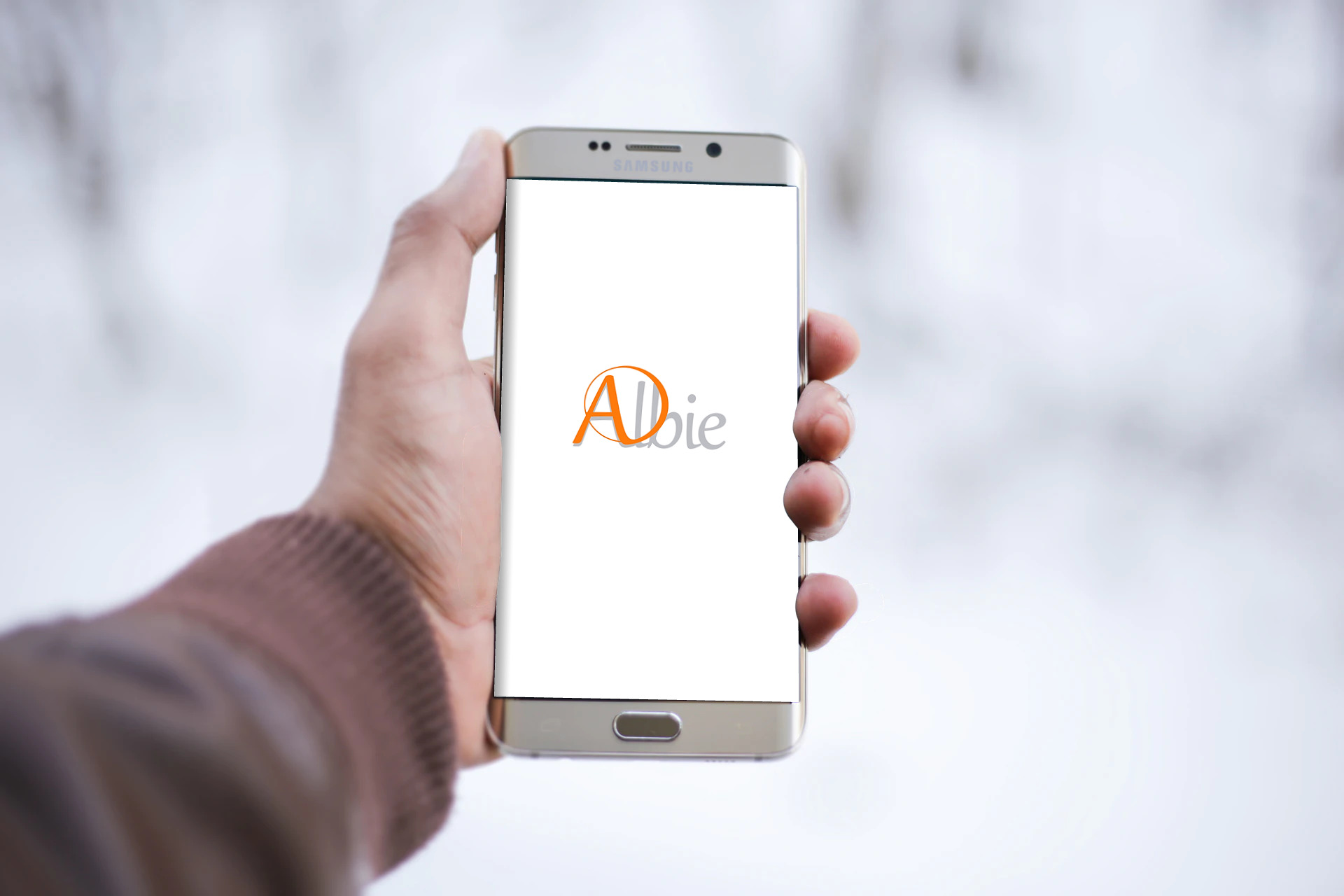 Aplicación móvil ALBIE
Septiembre 2021
Albie ha desarrollado una aplicación para los sistemas operativos Android e iOS, que pretende ser una herramienta informativa para los padres de los centros.
Con un sencillo acceso mediante registro, los padres podrán consultar de forma personalizada los menús diarios, semanales y mensuales que consumirán sus hijos, con toda la información nutricional de cada plato.
Asimismo, la aplicación dispone de una sección informativa y una de comentarios y sugerencias de los padres.
Inicio de sesión
Registro de usuario
Registro de usuario
Registro de usuario
Registro de usuario
Secciones del aplicativo
Menú diario
Menú diario
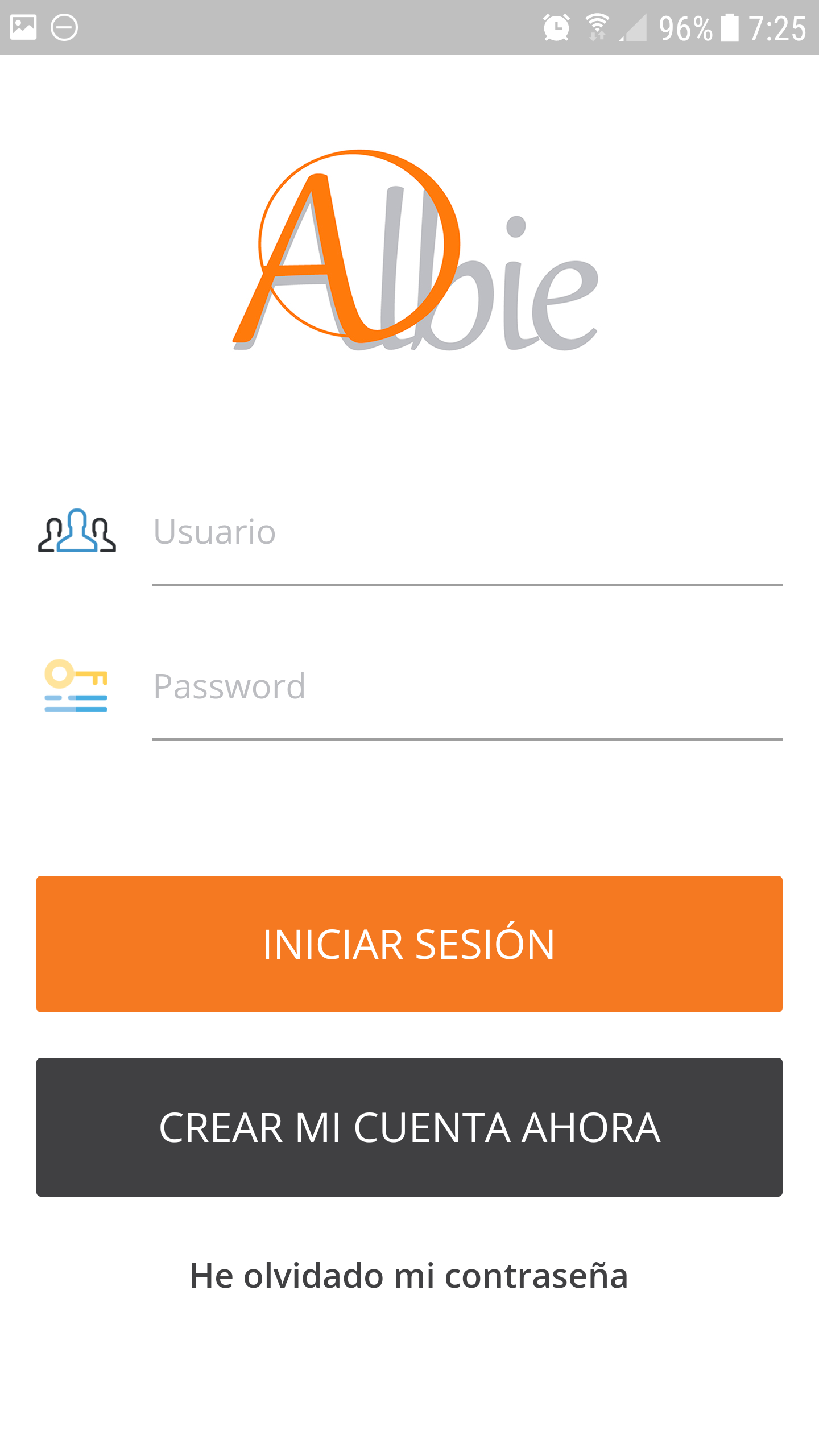 Sección de contacto
Sección de contacto
Información corporativa
Información RSC y ODS
Información nutricional
Proyecto educativo